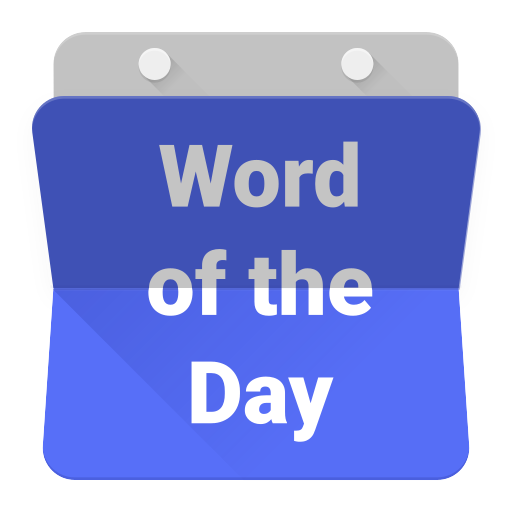 tentu
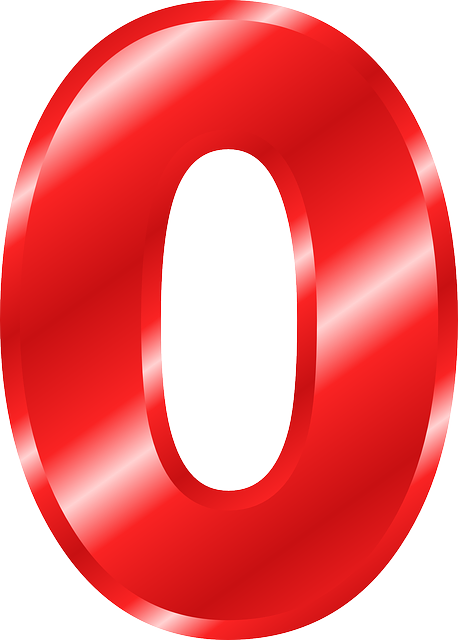 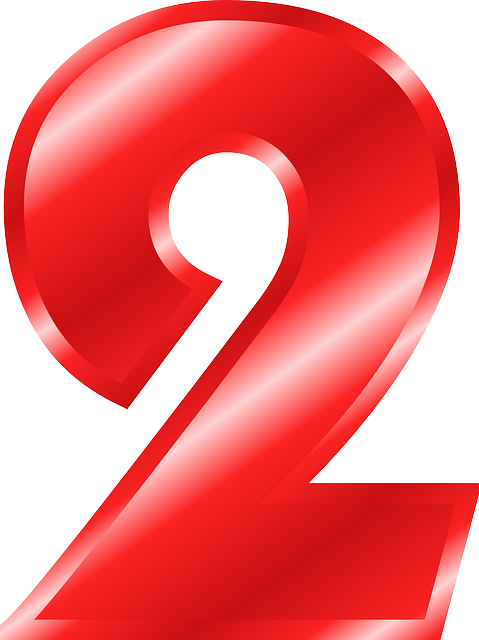 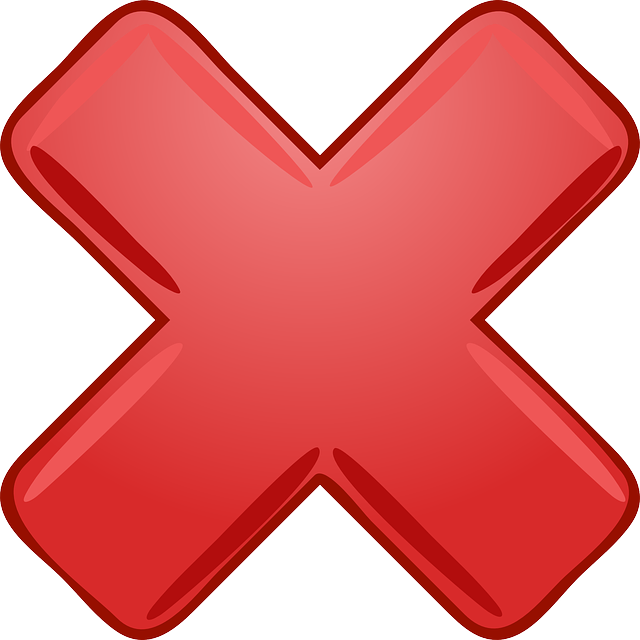 tentu
No, “tentu”, pronounced “ten-two”, is not the sum of “ten” multiplied by “two”! “Tentu” , the answer to that sum is “twenty”!
Still confused? In Indonesian, the word “tentu” means “of course” or “certainly”! Curly, from The Three Stooges, could have told you that!
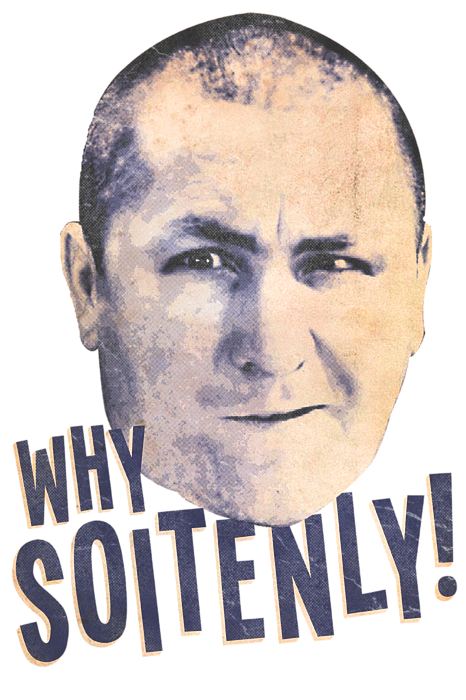 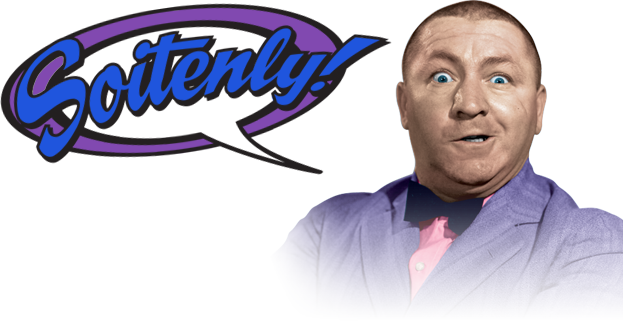